Temps d’attente pour les interventions prioritaires
Notes méthodologiques
Institut canadien d’information sur la santé (ICIS)
icis.ca	@cihi_icis
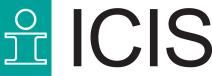 rapportsante@icis.ca
Dernière mise à jour : mars 2023
Au sujet du présent document
Ce document présente les définitions des segments d’attente et des cohortes utilisés dans le cadre des travaux de l’ICIS sur les temps d’attente pour les interventions prioritaires. Il contient aussi de l’information sur l’historique du projet, les possibilités d’élargissement des travaux et une annexe contenant des renseignements détaillés sur les cohortes pour chaque intervention, y compris les codes de la CIM-10-CA et de la CCI (qui sont les normes utilisées au Canada pour définir les maladies et les interventions, respectivement) 
Vous trouverez les données sur les temps d’attente et de l’information complémentaire à la page d’exploration des temps d’attente du site Web de l’ICIS
Table des matières
Diapositive 4 — Vue d’ensemble du projet 
Diapositive 10 — Temps d’attente pour les interventions prioritaires : définitions 
Diapositive 38 — Autres temps d’attente : définitions
Diapositive 45 — Annexe : codes de la CIM-10-CA et de la CCI
Vue d’ensemble du projet
Contexte
En 2004, les premiers ministres du Canada ont convenu de travailler à réduire les temps d’attente dans 5 domaines prioritaires : traitement du cancer, soins cardiaques, imagerie diagnostique, remplacements articulaires et restauration de la vue. L’ICIS a reçu le mandat de recueillir de l’information sur les temps d’attente et de suivre les progrès des provinces par rapport aux délais de référence. 
Depuis 2004, l’ICIS et les provinces collaborent à l’élaboration d’indicateurs et de rapports publics sur les temps d’attente pour 
5 interventions avec délais de référence établis
2 examens d’imagerie diagnostique
5 types de cancer 
le pontage aortocoronarien
Contexte (suite)
En 2005, le sous-comité sur les indicateurs comparables de l’accès a mis au point une définition pancanadienne pour mesurer les temps d’attente, que les ministères fédéral, provinciaux et territoriaux ont adoptée
La définition de la date de début de la mesure du temps d’attente est la suivante : la période d’attente d’un service de santé commence à la prise de rendez-vous, c’est-à-dire au moment où le patient et le médecin conviennent d’un service et où le patient est prêt à le recevoir
La définition de la date de fin de la mesure du temps d’attente est la suivante : la période d’attente d’un service de santé prend fin lorsque le patient reçoit le service ou le premier d’une série de services
Mesures des temps d’attente
Les rapports sur les temps d’attente de l’ICIS incluent les mesures suivantes :
Médiane : la moitié des patients ont attendu ce nombre de jours (ou d’heures) avant de recevoir des soins
90e percentile : un patient sur 10 a attendu au moins ce nombre de jours (ou d’heures) avant de recevoir des soins
Volumes pour l’ensemble des interventions
Pourcentage de patients qui ont subi l’intervention dans le délai de référence (s’il y a lieu)
RemarquePour les interventions autres que la réparation d’une fracture de la hanche, l’ICIS estime le temps d’attente médian et le 90e percentile pour tout le Canada selon la moyenne pondérée des données soumises par les provinces. Les facteurs de pondération sont calculés à partir du nombre de chirurgies déclaré par les provinces.
Interventions pour lesquelles des données sur les temps d’attente sont actuellement déclarées
5 interventions avec délai de référence  
Arthroplastie de la hanche
Arthroplastie du genou
Chirurgie de la cataracte
Réparation d’une fracture de la hanche
Radiothérapie 
2 examens d’imagerie diagnostique 
Examen d’IRM
Examen de TDM
5 chirurgies liées au cancer 
Sein
Vessie
Colorectal
Poumon
Prostate
Pontage aortocoronarien (PAC)
Temps d’attente — cohorte
Les temps d’attente sont calculés rétrospectivement
Une cohorte inclut toutes les interventions réalisées durant une période donnée (avril à septembre de chaque année). Les temps d’attente sont établis d’après la date de début de la période d’attente.
Les temps d’attente sont déclarés en fonction de l’endroit où les services sont offerts (c.-à-d. là où le service est fourni ou l’intervention est réalisée) plutôt que du lieu de résidence du patient. 
Les temps d’attente incluent les interventions réalisées sur les patients d’une autre autorité compétente.
Les temps d’attente excluent les interventions réalisées sur les patients envoyés dans une autre autorité compétente (l’inclusion de ces cas sera déclarée comme une exception).
Justification : Les temps d’attente sont le reflet de la capacité du système de santé dans la province où a lieu l’intervention.
Temps d’attente pour les interventions prioritaires : définitions
Arthroplastie de la hanche
Depuis 2010, la définition et la population qui suivent s’appliquent dans le cadre de la déclaration des temps d’attente associés à une arthroplastie de la hanche :
Définition
Nombre de jours d’attente à partir de la date où le patient et le médecin conviennent d’une arthroplastie totale de la hanche et où le patient est prêt à la subir, jusqu’à la date où le patient subit l’arthroplastie totale de la hanche prévue
Délai de référence
Dans les 26 semaines (182 jours)
Période de déclaration
Du 1er avril au 30 septembre, annuellement
Arthroplastie de la hanche (suite)
Population
Comprend les personnes de 18 ans et plus
Comprend toutes les arthroplasties totales de la hanche (interventions initiales et reprises); les remplacements bilatéraux ne représentent qu’une seule période d’attente
Comprend tous les niveaux de priorité
Exclut les cas urgents
Exclut les remplacements partiels non urgents 
Exclut les jours où le patient n’est pas disponible
Décisions et justification
Il a été convenu que l’exclusion des remplacements bilatéraux de la hanche et l’inclusion des patients de moins de 18 ans ne sont pas significatives dans le cas des temps d’attente. Ces cas ne sont pas déclarés comme des exceptions pour les provinces qui ne sont pas en mesure de les inclure ou les exclure
Les provinces s’efforcent encore de supprimer les jours où le patient n’est pas disponible des temps d’attente déclarés. Ces données continueront de varier et l’ICIS en tiendra compte
Arthroplastie du genou
Depuis 2010, la définition et la population qui suivent s’appliquent dans le cadre de la déclaration des temps d’attente associés à une arthroplastie du genou :
Définition
Nombre de jours d’attente à partir de la date où le patient et le médecin conviennent d’une arthroplastie totale du genou et où le patient est prêt à la subir, jusqu’à la date où le patient subit l’arthroplastie totale du genou prévue
Délai de référence
Dans les 26 semaines (182 jours)
Période de déclaration
Du 1er avril au 30 septembre, annuellement
Arthroplastie du genou (suite)
Population
Comprend les personnes de 18 ans et plus
Comprend toutes les arthroplasties totales du genou (interventions initiales et reprises); les remplacements bilatéraux ne représentent qu’une seule période d’attente
Comprend tous les niveaux de priorité
Exclut les cas urgents 
Exclut les jours où le patient n’est pas disponible
Décisions et justification
Il a été convenu que l’exclusion des remplacements bilatéraux du genou et l’inclusion des patients de moins de 18 ans ne sont pas significatives dans le cas des temps d’attente. Ces cas ne sont pas déclarés comme des exceptions pour les provinces qui ne sont pas en mesure de les inclure ou les exclure
Les provinces s’efforcent encore de supprimer les jours où le patient n’est pas disponible des temps d’attente déclarés. Ces données continueront de varier et l’ICIS en tiendra compte
Réparation d’une fracture de la hanche (patients hospitalisés)
Depuis 2017, la définition et la population qui suivent s’appliquent dans le cadre de la déclaration des temps d’attente associés à une réparation d’une fracture de la hanche (patients hospitalisés) :
Définition
Nombre d’heures d’attente à partir de la première admission à l’hôpital en raison d’une fracture de la hanche (admission initiale) jusqu’à la chirurgie de réparation
Délai de référence
Dans les 48 heures
Période de déclaration
Du 1er avril au 30 septembre, annuellement
Réparation d’une fracture de la hanche (patients hospitalisés) (suite)
Population
Comprend les personnes de 18 ans et plus
Exclut les interventions prévues (admissions urgentes seulement)
Exclut les enregistrements contenant des données non valides pour la date ou l’heure de l’admission, de la sortie ou de l’intervention
Source des données
Base de données sur les congés des patients
Information supplémentaire
Les critères d’inclusion et d’exclusion et la méthode de formation des épisodes sont les mêmes pour cet indicateur que pour un indicateur connexe de l’ICIS. Consultez les sections Numérateur et Dénominateur de la page du Répertoire des indicateurs. La méthodologie de formation des épisodes est décrite à la section Description
Réparation d’une fracture de la hanche (service d’urgence et hospitalisation)
Depuis 2017, la définition et la population qui suivent s’appliquent dans le cadre de la déclaration des temps d’attente associés à une réparation d’une fracture de la hanche (service d’urgence et hospitalisation) :
Définition
Nombre d’heures d’attente à partir de l’inscription au service d’urgence en raison d’une fracture de la hanche jusqu’à la chirurgie de réparation
Délai de référence
Dans les 48 heures
Période de déclaration
Du 1er avril au 30 septembre, annuellement
Réparation d’une fracture de la hanche (service d’urgence et hospitalisation) (suite)
Population
Comprend les personnes de 18 ans et plus
Exclut les enregistrements contenant des données non valides pour la date ou l’heure de l’admission, de la sortie ou de l’intervention
Source des données
Base de données sur les congés des patients, Système national d’information sur les soins ambulatoires (Ontario et Alberta seulement)
Données agrégées soumises par les ministères provinciaux de la Santé
Information supplémentaire
La méthodologie de calcul commence par les hospitalisations visant à réparer une fracture de la hanche (voir les diapositives 15 et 16) et tient compte des visites antérieures au service d’urgence
La visite au service d’urgence est considérée comme liée à l’hospitalisation à la suite d’une fracture de la hanche si le temps écoulé entre la sortie du patient du service d’urgence et son admission dans l’établissement de soins de courte durée se situe entre 12 et 24 heures
•  Si plus d’une visite au service d’urgence est liée à un même épisode d’hospitalisation à la suite d’une fracture de la hanche, on choisit la première visite au service d’urgence, selon la date et l’heure d’entrée, comme début de l’attente
Chirurgie de la cataracte
Depuis 2010, la définition et la population qui suivent s’appliquent dans le cadre de la déclaration des temps d’attente associés à une chirurgie de la cataracte :
Définition
Nombre de jours d’attente à partir de la date où le patient et le médecin conviennent d’une chirurgie de la cataracte et où le patient est prêt à la subir, jusqu’à la date où le patient subit la chirurgie de la cataracte prévue
Délai de référence
Dans les 16 semaines (112 jours)
Période de déclaration
Du 1er avril au 30 septembre, annuellement
Chirurgie de la cataracte (suite)
Population
Comprend les personnes de 18 ans et plus
Comprend le premier œil seulement; l’extraction bilatérale de la cataracte ne représente qu’une seule période d’attente
Comprend tous les niveaux de priorité
Exclut les cas urgents 
Exclut les jours où le patient n’est pas disponible
Revue le 19 avril 2011
Décisions et justification
L’ICIS indiquera dans quels cas les chirurgies pour le deuxième œil ont été incluses
Chirurgie de la cataracte (suite)
Aucune définition de la chirurgie de la cataracte à risque élevé n’est universellement reconnue, de sorte que les définitions varient d’une province à l’autre. L’ICIS indiquera lorsque des patients à risque élevé ont été inclus
Les provinces s’efforcent encore de supprimer les jours où le patient n’est pas disponible des temps d’attente déclarés. Ces données continueront de varier et l’ICIS en tiendra compte
Justification de l’inclusion du premier œil seulement : Environ 40 % des chirurgies de la cataracte visent le deuxième œil. L’intervention sur le deuxième œil est souvent pratiquée après un délai déterminé sur le plan médical. Puisque l’on peut considérer la deuxième chirurgie comme la suite du traitement plutôt qu’une intervention effectuée après une période d’attente avant disponibilité chirurgicale, l’inclusion de la chirurgie pour le deuxième œil pourrait fausser les résultats sur les temps d’attente
Pontage aortocoronarien (PAC)
Depuis 2011, la définition et la population qui suivent s’appliquent dans le cadre de la déclaration des temps d’attente associés à un pontage aortocoronarien :
Définition
Nombre de jours d’attente à partir de la date où le patient et le médecin conviennent d’un PAC et où le patient est prêt à le subir, jusqu’à la date où le patient subit le PAC prévu
Délai de référence
Les délais de référence ne sont pas déclarés à l’heure actuelle (voir la diapositive Historique de la déclaration des délais de référence pour les PAC pour plus de détails)
Période de déclaration
Du 1er avril au 30 septembre, annuellement
Pontage aortocoronarien (PAC) (suite)
Population
Comprend les personnes de 18 ans et plus
Comprend les PAC isolés seulement
Comprend tous les niveaux de priorité
Exclut les cas urgents 
Exclut les jours où le patient n’est pas disponible
Décisions et justification
L’inclusion des patients de moins de 18 ans n’est pas significative dans le cas des temps d’attente déclarés pour les pontages aortocoronariens. L’inclusion de ces patients ne sera pas déclarée comme une exception
Les provinces s’efforcent encore de supprimer les jours où le patient n’est pas disponible des temps d’attente déclarés. Ces données continueront de varier et l’ICIS en tiendra compte
En raison de variations dans la définition de l’urgence clinique au Canada, l’ICIS n’est pas en mesure à l’heure actuelle de déclarer les délais de référence pour les PAC
Historique de la déclaration des délais de référence pour les PAC
En 2005, une définition pancanadienne des niveaux d’urgence pour les PAC a été établie, ainsi que les délais de référence respectifs (voir la diapositive suivante). Malgré l’accord sur les délais de référence, les niveaux d’urgence ne sont pas encore appliqués de façon uniforme à l’échelle du pays
Avant 2012, afin de tenir compte des différences entre les provinces dans l’application des niveaux d’urgence, les rapports de l’ICIS sur les temps d’attente faisaient état uniquement de la proportion de patients ayant subi un PAC dans le délai de référence le plus long 
En 2012, il a été décidé que l’évaluation du pourcentage des patients recevant des soins dans le délai de référence le plus long ne correspondait pas vraiment à l’expérience des patients qui présentent des besoins différents — particulièrement pour le groupe de patients nécessitant les soins les plus urgents 
En conséquence, les délais de référence ne sont plus déclarés pour les PAC, l’objectif étant de les déclarer de nouveau quand les niveaux d’urgence seront mieux harmonisés à l’échelle du pays
Historique de la déclaration des délais de référence pour les PAC (suite)
Anciens niveaux d’urgence et délais de référence pour les PAC
Source
Sous-comité sur les indicateurs comparables de l’accès. PT Proposal to Establish Comparable Indicators of Access (en anglais seulement). 2005.
Radiothérapie
Depuis 2011, la définition et la population qui suivent s’appliquent dans le cadre de la déclaration des temps d’attente associés à une radiothérapie :
Population
Comprend les personnes de 18 ans et plus
Comprend toutes les demandes de service pour une radiothérapie initiale 
Comprend tous les niveaux de priorité et tous les types de cancer regroupés 
Exclut les jours où le patient n’est pas disponible
Comprend le temps de planification du traitement oncologique
Définition
Nombre de jours d’attente entre la date à laquelle le patient est prêt à être traité et la date de la première radiothérapie 
Délai de référence
Dans les 4 semaines (28 jours) suivant la date où le patient est prêt à être traité
Période de déclaration
Du 1er avril au 30 septembre, annuellement
Radiothérapie (suite)
Décisions et justification
Les patients pédiatriques et les cas urgents sont pris en compte, puisque leur inclusion n’est pas significative dans le cas des temps d’attente déclarés pour la radiothérapie. L’inclusion de ces patients ne sera pas déclarée comme une exception pour les provinces qui les déclarent ainsi
Toutes les demandes en vue de l’amorce d’un traitement peuvent comprendre les patients qui ont déjà subi une radiothérapie pour le même cancer ou pour d’autres cancers, les patients qui ont des métastases d’un cancer antérieur ou les patients en soins palliatifs 
Les provinces qui incluent les traitements de radiothérapie autres que ceux avec le faisceau externe seront notées dans les exceptions
Examens de TDM et d’IRM
Depuis 2010, la définition et la population qui suivent s’appliquent dans le cadre de la déclaration des temps d’attente associés aux examens de tomodensitométrie (TDM) et d’imagerie par résonance magnétique (IRM) :
Définition
Nombre de jours d’attente entre la date de réception de la demande d’examen et la date à laquelle le patient a subi l’examen
Période de déclaration
Du 1er avril au 30 septembre, annuellement
Population
Comprend les personnes de 18 ans et plus
Comprend les examens diagnostiques (patients hospitalisés ou externes)
Comprend tous les niveaux de priorité
Exclut les cas urgents 
Exclut les examens de suivi
Exclut les mammographies de dépistage et les dépistages prénataux
Examens de TDM et d’IRM (suite)
Décisions et justification
Il a été convenu que l’inclusion des cas urgents n’est pas significative dans le cas des temps d’attente déclarés. Ces cas ne seront pas déclarés comme des exceptions pour les provinces qui ne sont pas en mesure de les exclure
Les examens de suivi sont significatifs pour les temps d’attente déclarés; en effet, ils constituent 10 à 15 % des cas et sont habituellement planifiés à intervalles réguliers. Pour les provinces qui ne sont pas en mesure de supprimer les examens de suivi, l’ICIS ajoutera ces données dans les exceptions
Chirurgie liée au cancer
Depuis 2014, la définition et la population suivantes s’appliquent dans le cadre de la déclaration des temps d’attente associés à 5 chirurgies liées au cancer :
Définition
Nombre de jours d’attente à partir de la date où le patient et le médecin conviennent d’une chirurgie du cancer et où le patient est prêt à la subir, jusqu’à la date où le patient subit la chirurgie prévue
Période de déclaration
Du 1er avril au 30 septembre, annuellement
Population
Comprend toutes les chirurgies pour des cas confirmés et suspectés de cancer
Comprend toutes les chirurgies concernant les patients en soins palliatifs
Comprend toutes les chirurgies liées à des cancers nouvellement diagnostiqués ou récurrents/métastatiques
Exclut les jours où le patient n’est pas disponible
Exclut les patients qui ont subi une biopsie pratiquée seule
Exclut les patients qui reçoivent un traitement néo-adjuvant 
Exclut les cas urgents
Chirurgie liée au cancer (suite)
Décisions et justification
Les cas suspectés sont inclus parce que le rapport de pathologie peut ne pas être prêt avant la chirurgie et que les limites de la collecte de données ne permettent pas de recueillir avec exactitude les constatations du pathologiste
Les interventions chirurgicales chez les patients en soins palliatifs atteints d’un cancer et les patients atteints d’un cancer récurrent sont incluses parce qu’elles requièrent du temps en salle d’opération, tout comme celles visant les nouveaux patients atteints d’un cancer
Les provinces qui ne sont pas en mesure d’exclure les biopsies pratiquées seules seront notées dans les exceptions
Chirurgie du cancer du sein
En plus des définitions générales qui s’appliquent aux chirurgies liées au cancer, la population suivante est utilisée dans la déclaration des temps d’attente associés à la chirurgie du cancer du sein :
Population
Comprend toutes les mastectomies, résections, excisions et tumorectomies pour les cas de cancer confirmés ou suspectés
Comprend les biopsies du sein et du ganglion sentinelle combinées aux chirurgies énumérées ci-dessus pour les patientes qui ont un cancer confirmé ou suspecté
Exclut la mutation des gènes BRCA1 et BRCA2
Exclut la reconstruction mammaire, sauf si elle est pratiquée au cours de la même séance en salle d’opération
Chirurgie du cancer du sein (suite)
Décisions et justification
Le traitement de la mutation des gènes BRCA1 et BRCA2 est différent du traitement des cas de cancer confirmés ou suspectés; il a par conséquent été exclu. Les provinces qui ne sont pas en mesure d’exclure le traitement de la mutation des gènes BRCA1 et BRCA2 seront notées dans les exceptions
Les cas de reconstruction sont exclus pour la raison expliquée au point précédent. Cependant, il est peu probable que ces cas affectent sensiblement les temps d’attente; aucune exception provinciale ne sera précisée si les provinces ne sont pas en mesure de retirer ces cas
Chirurgie du cancer de la vessie
En plus des définitions générales qui s’appliquent aux chirurgies liées au cancer, la population suivante est utilisée dans la déclaration des temps d’attente associés à la chirurgie liée au cancer de la vessie :
Population
Comprend les résections (partielles ou complètes) de la vessie avec ou sans fulguration
Comprend la cystectomie avec ou sans conduit iléal pour les cas de cancer confirmés ou suspectés
Exclut la cystoscopie à des fins diagnostiques
Chirurgie du cancer colorectal
En plus des définitions générales qui s’appliquent aux chirurgies liées au cancer, la population suivante est utilisée dans la déclaration des temps d’attente associés à la chirurgie liée au cancer colorectal :
Population
Comprend toutes les résections du côlon par incision ou par endoscopie pratiquées en salle d’opération (gros intestin, y compris le cæcum, et côlon ascendant, transverse, descendant et sigmoïde) et du rectum (ne comprend pas l’intestin grêle) pour les cas de cancer confirmés ou suspectés
Comprend l’iléostomie/la colostomie pour les patients qui ont un cancer confirmé ou suspecté
Exclut la fermeture de l’iléostomie et de la colostomie
Exclut le cancer de l’estomac ou de l’intestin grêle
Exclut l’endoscopie diagnostique
Chirurgie du cancer du poumon
En plus des définitions générales qui s’appliquent aux chirurgies liées au cancer, la population suivante est utilisée dans la déclaration des temps d’attente associés à la chirurgie liée au cancer du poumon :
Population
Comprend les thoracotomies pour un cancer suspecté ou confirmé avec résection (partielle ou complète) d’un ou des poumons
Exclut les bronchoscopies et médiastinoscopies
Décisions et justification
La bronchoscopie/médiastinoscopie pour le diagnostic a été exclue, la majorité des cancers du poumon étant diagnostiqués à l’aide de divers appareils d’imagerie diagnostique
Chirurgie du cancer de la prostate
En plus des définitions générales qui s’appliquent aux chirurgies liées au cancer, la population suivante est utilisée dans la déclaration des temps d’attente associés à la chirurgie du cancer de la prostate :
Population
Comprend les résections complètes de la prostate pour les cas de cancer confirmés ou suspectés
Exclut les résections transurétrales de la prostate
Autres temps d’attente : définitions
Définitions d’autres temps d’attente
Des définitions des temps d’attente ont été établies pour les interventions et services suivants en guise de points de départ pour les autorités compétentes qui souhaitent commencer à recueillir des données à ce sujet :
Chimiothérapie par voie intraveineuse
Examen d’imagerie diagnostique (tomographie par émission de positons et échographie)
Services fournis par un spécialiste
Chimiothérapie par voie intraveineuse
De la date où le patient est prêt à être traité au premier traitement* : le temps d’attente pour une chimiothérapie par voie intraveineuse représente le nombre de jours civils d’attente entre la date à laquelle le patient est prêt à être traité et la date du premier traitement de chimiothérapie par voie intraveineuse (jour 1, cycle 1)
De l’orientation à la consultation : nombre de jours d’attente entre la date de réception de la demande de l’omnipraticien ou du spécialiste et la date à laquelle le patient voit l’oncologue pour la première fois
De la consultation au traitement : nombre de jours d’attente entre la date à laquelle le patient a été vu par l’oncologue pour la première fois et la date du premier traitement de chimiothérapie par voie intraveineuse
Mesures sommaires : 50e et 90e percentiles
Types de cancer : sein, colorectal, poumon, tous les types combinés
Remarque
*	Il a été convenu que le segment d’attente « De la date où le patient est prêt à être traité à la date du premier traitement » sera le point de départ commun lorsque les provinces seront prêtes à commencer la collecte et la déclaration de ces données
Chimiothérapie par voie intraveineuse (suite)
Population
Comprend les personnes de 18 ans et plus
Comprend uniquement la chimiothérapie par voie intraveineuse
Comprend seulement la première dose de chimiothérapie par voie intraveineuse pour les cas de nouveau cancer ou les cas de cancer récurrent
Inclut le temps de planification
Exclut les traitements de soutien et l’hormonothérapie
Exclut les cycles de traitement multiples
Exclut les patients à l’urgence dont la vie est en danger et qui requièrent une évaluation et des traitements immédiats
Exclut les cas de patients hospitalisés
Exclut les jours où le patient n’est pas disponible
Temps d’attente pour une TEP et une échographie
Définition
Nombre de jours d’attente de la date où la demande ou la requête a été reçue à la date où le patient a passé l’examen de tomographie par émission de positons (TEP) ou l’échographie
Mesures sommaires : 50e et 90e percentiles
Population
Comprend les personnes de 18 ans et plus
Exclut les examens en obstétrique
Exclut les examens de suivi
Exclut les cas urgents
Temps d’attente pour une TEP et une échographie (suite)
Décisions et justification
Les examens en obstétrique sont habituellement prévus à des moments précis. Ces patientes ne sont donc pas en « attente » d’un examen
Les examens de suivi sont habituellement planifiés. Certaines provinces ne sont pas en mesure de distinguer les examens de suivi des autres examens
Toutes les provinces affichent une forte proportion de patients qui ne se présentent pas et de rendez-vous reportés. Étant donné le fort volume d’examens, il est impossible de soustraire les jours où le patient n’est pas disponible, contrairement à d’autres interventions prioritaires. Toutefois, la plupart des provinces sont en mesure de modifier les temps d’attente en excluant les patients qui sont responsables des retards; celles qui ne sont pas en mesure de le faire actuellement conviennent qu’en principe, ces cas devraient être exclus. Les provinces tenteront d’exclure de la déclaration les patients qui reportent leurs rendez-vous. S’il est impossible de le faire, une exception sera précisée
Temps d’attente pour voir un spécialiste
Définition
Nombre de jours entre la date de réception de l’orientation au bureau du spécialiste et la date à laquelle le patient voit le spécialiste
Mesures sommaires : 50e et 90e percentiles
Population
Comprend les personnes de 18 ans et plus
Comprend les nouvelles orientations (c.-à-d. lorsque la demande d’orientation est faite par un omnipraticien ou un autre spécialiste)
Exclut les jours où le patient n’est pas disponible
Exclut les cas urgents et les demandes d’orientation faites à l’hôpital
Annexe : codes de la CIM-10-CA et de la CCI
Tableau A1 : Codes de la CIM-10-CA et de la CCI ayant servi à définir les cohortes d’interventions prioritaires
Tableau A1 : Codes de la CIM-10-CA et de la CCI ayant servi à définir les cohortes d’interventions prioritaires (suite)
Tableau A1 : Codes de la CIM-10-CA et de la CCI ayant servi à définir les cohortes d’interventions prioritaires (suite)
Tableau A1 : Codes de la CIM-10-CA et de la CCI ayant servi à définir les cohortes d’interventions prioritaires (suite)
Tableau A1 : Codes de la CIM-10-CA et de la CCI ayant servi à définir les cohortes d’interventions prioritaires (suite)
Tableau A1 : Codes de la CIM-10-CA et de la CCI ayant servi à définir les cohortes d’interventions prioritaires (suite)
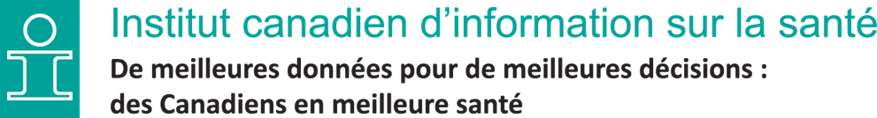 Comment citer ce document :
Institut canadien d’information sur la santé. Temps d’attente pour les interventions prioritaires — notes méthodologiques. Ottawa, ON : ICIS; 2023.
icis.ca
@cihi_icis
rapportsante@icis.ca